Advanced Software Development
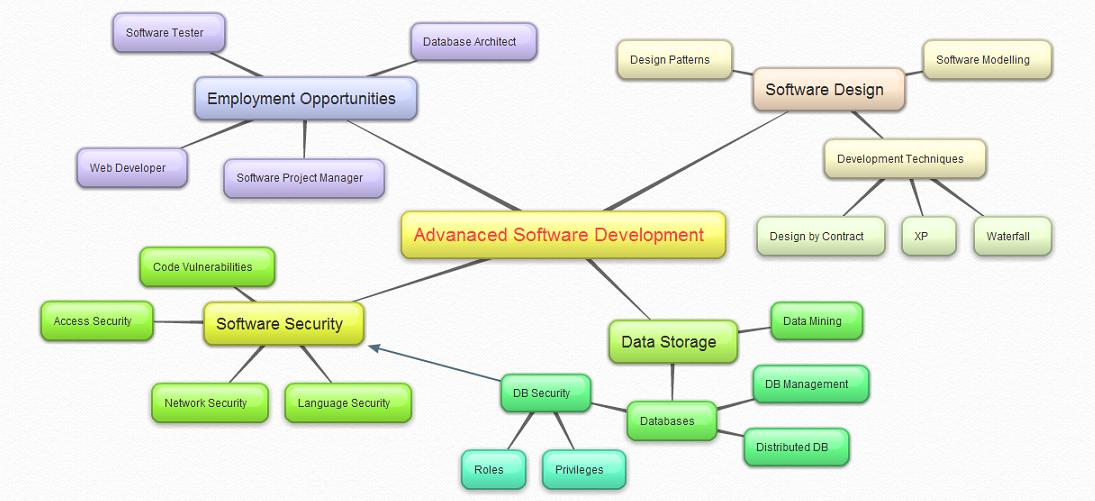 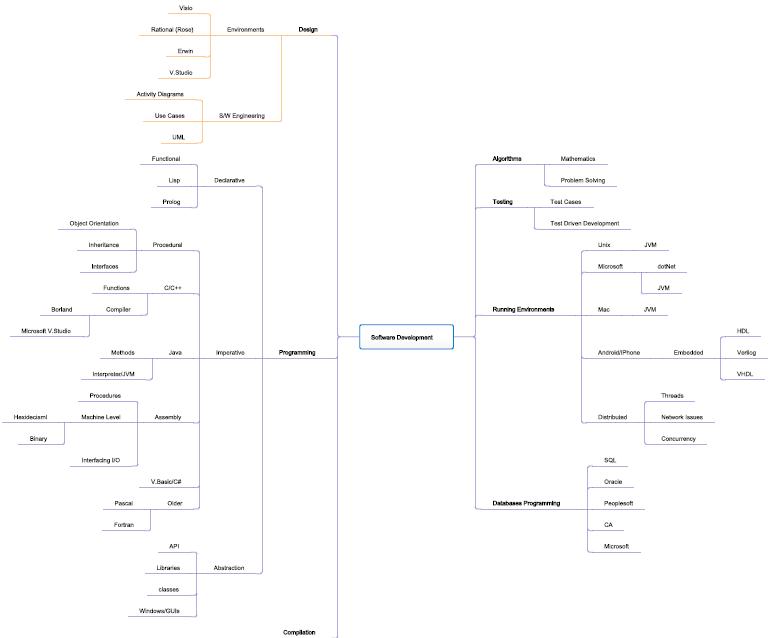 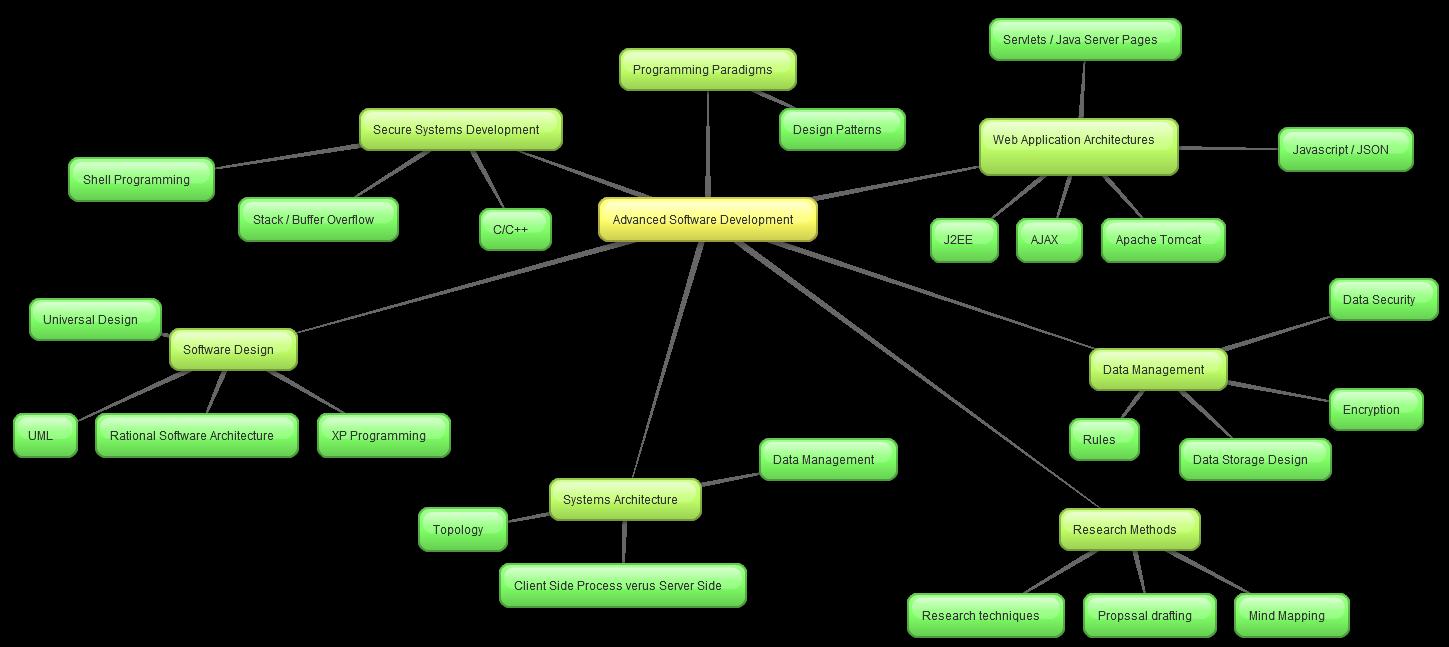 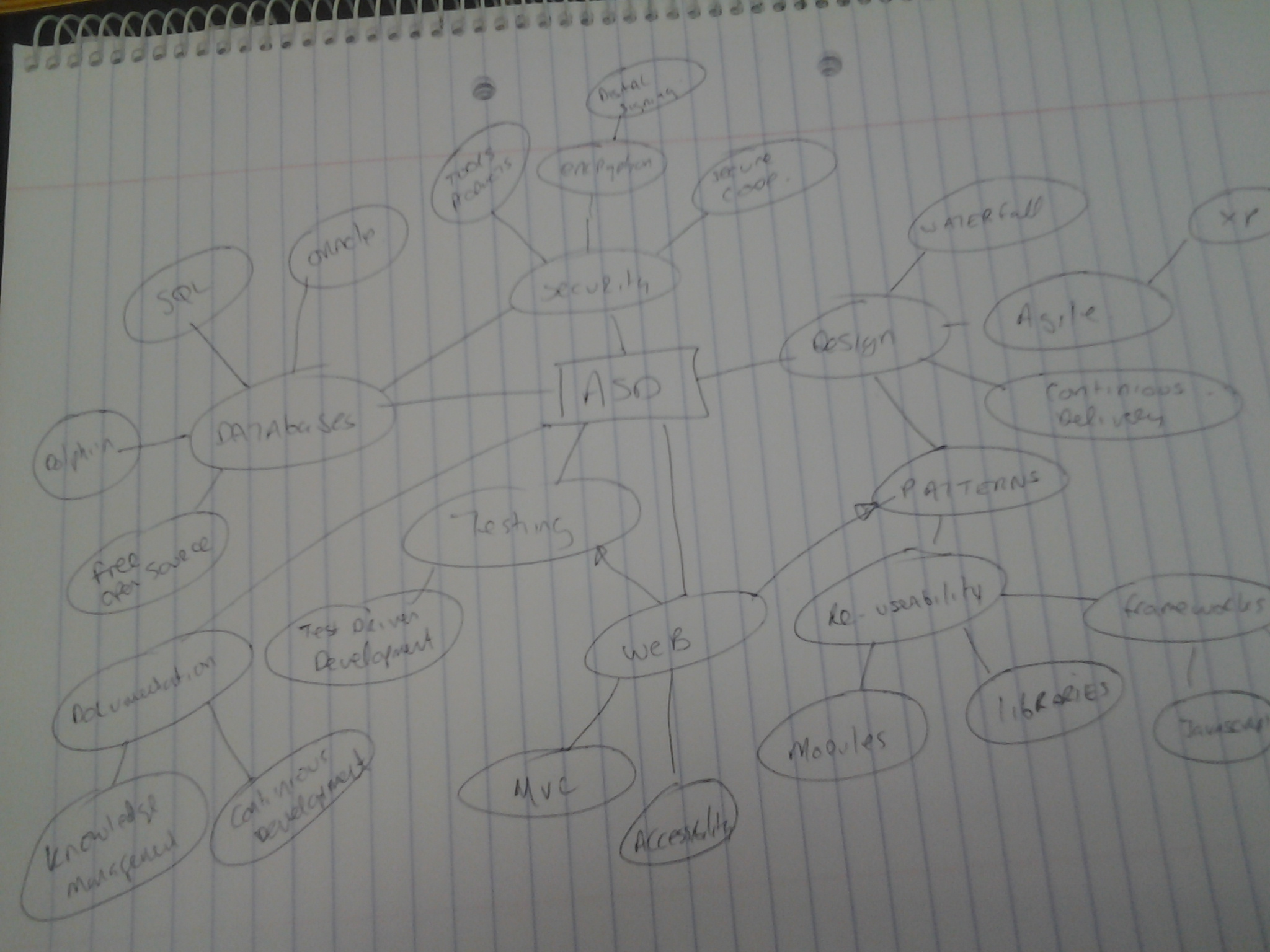 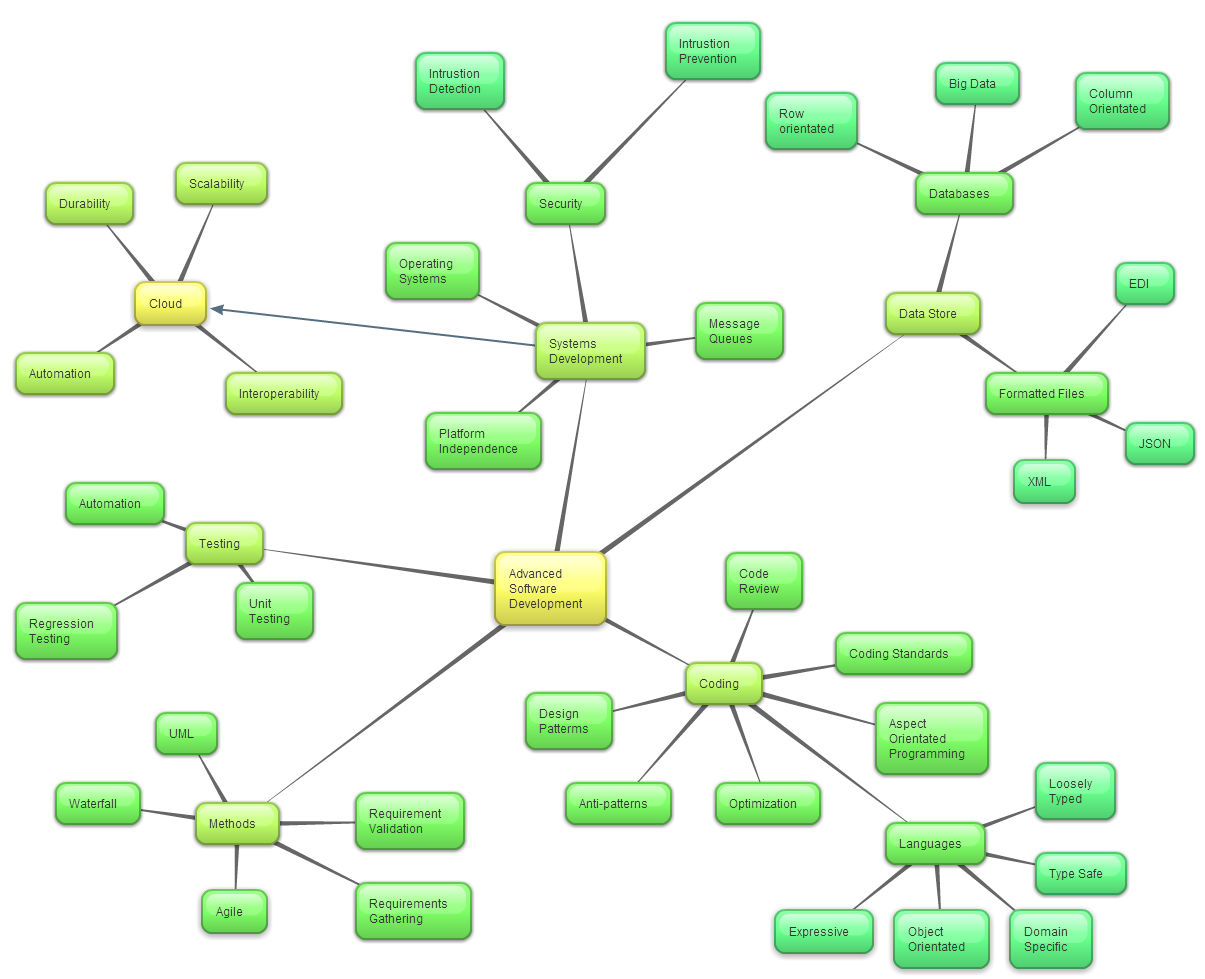 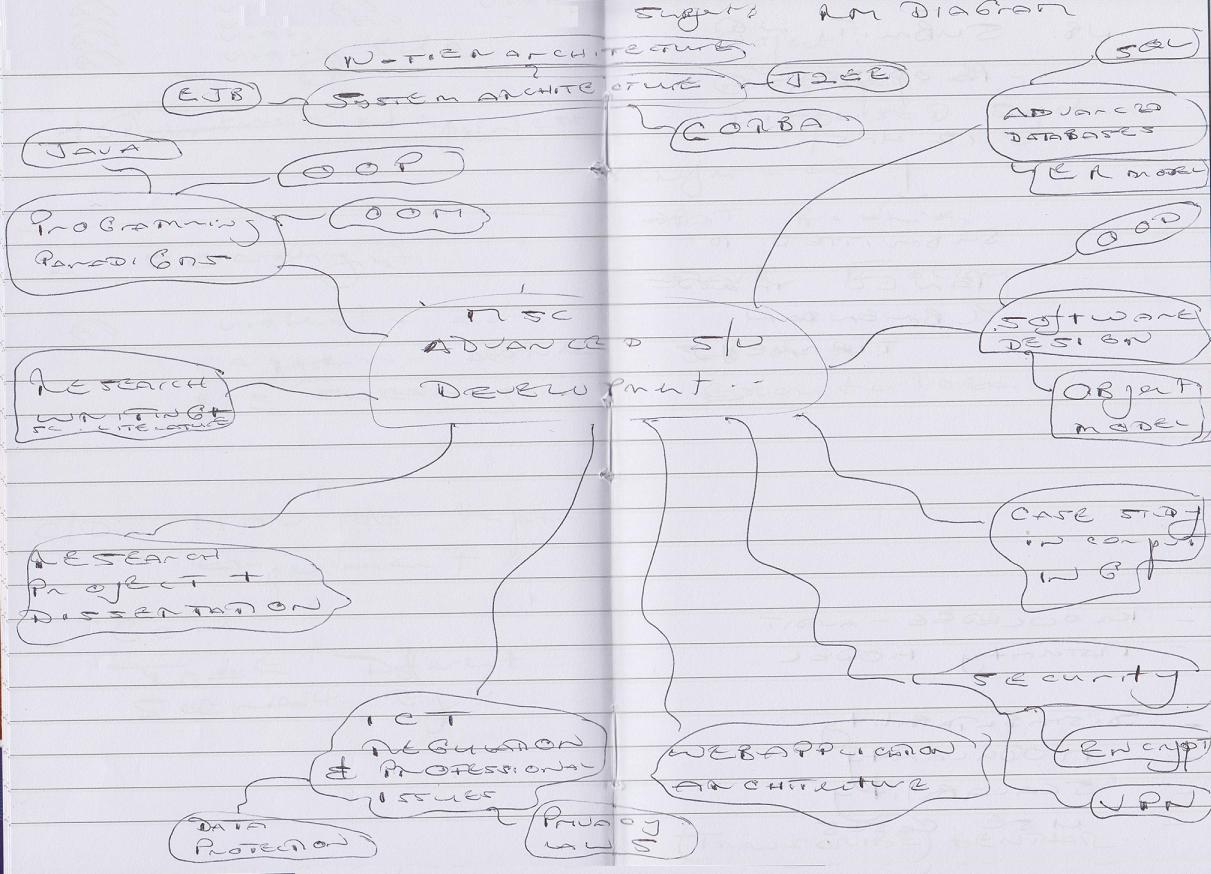 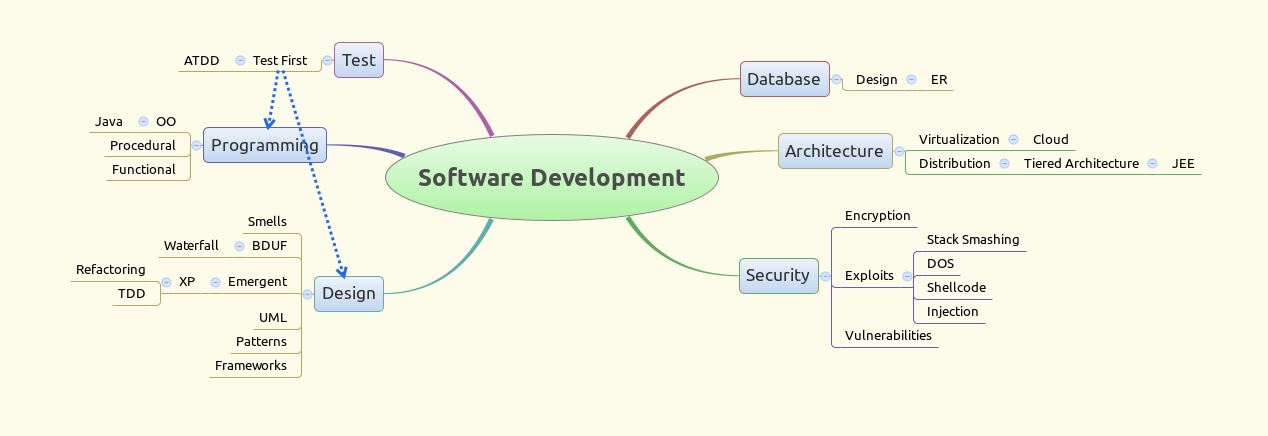 Assistive Technology
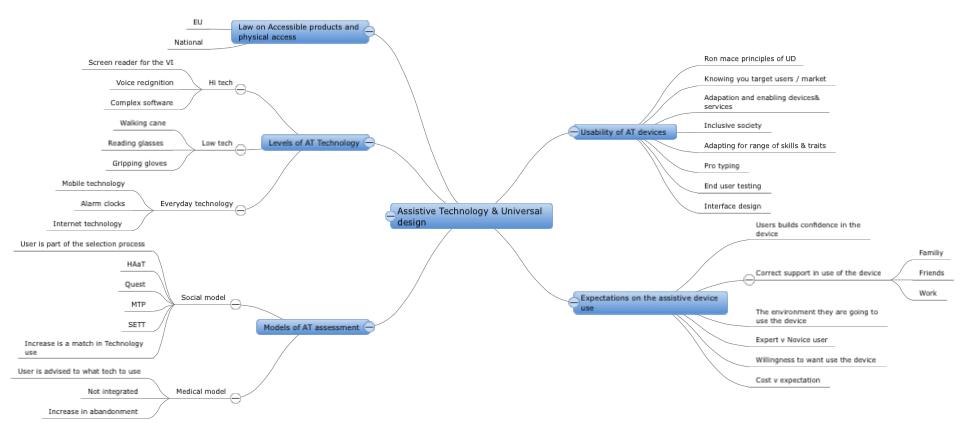 Data Analytics
clustering
associating
classifying
r
weka
Mining
Pre-processing
sas
deploying
Implementing
Requirements
Design
Lifecycles
Mining tools
Current Technology
Visualization
Data
Analytics
Big Data
Databases
Technology
Management
Datasets
Machine Learning
Science
Different Domains
Data Warehouse
Algorithms
Statistics
business
education
health
Measures
Hypothesis
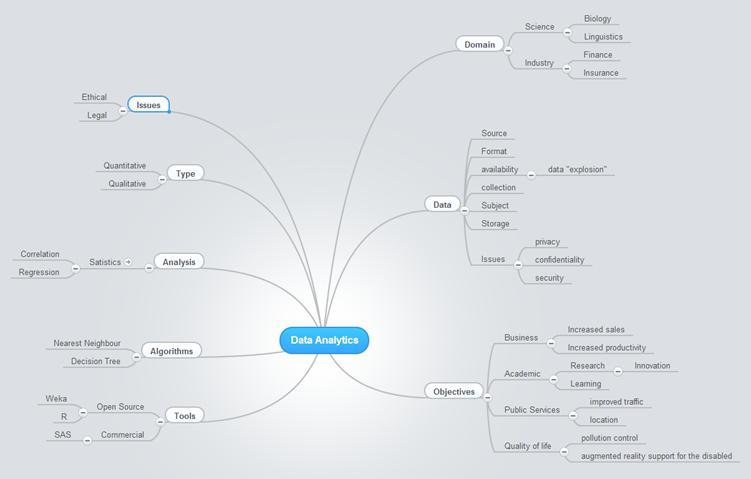 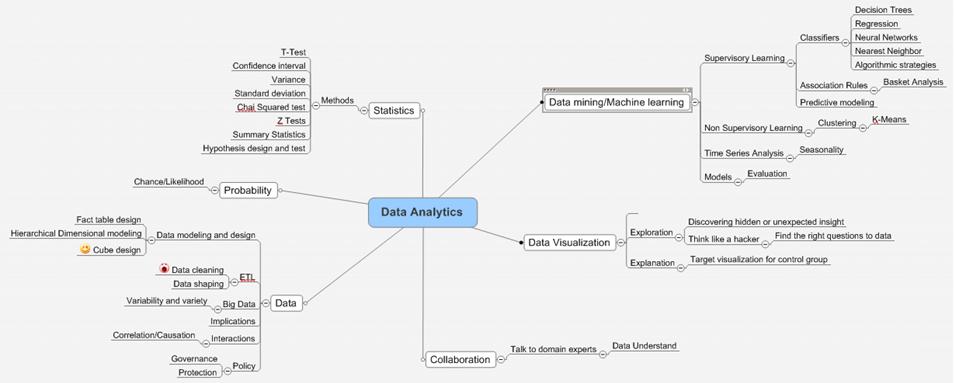 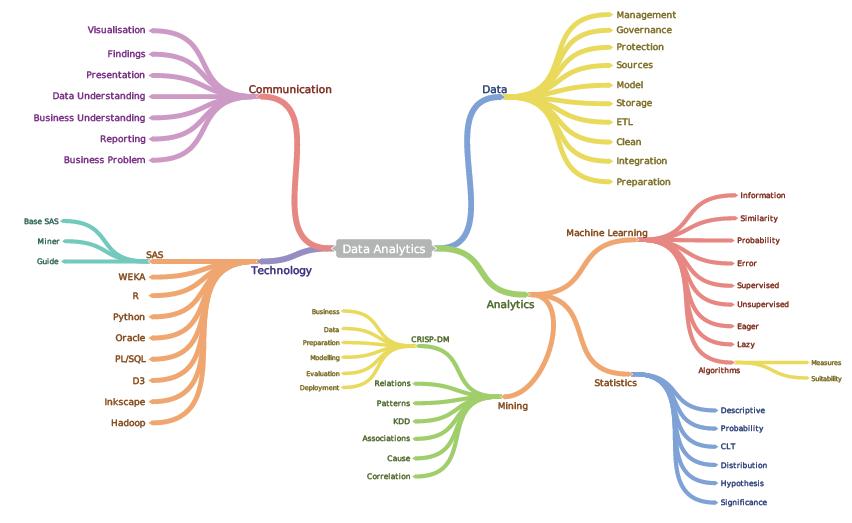 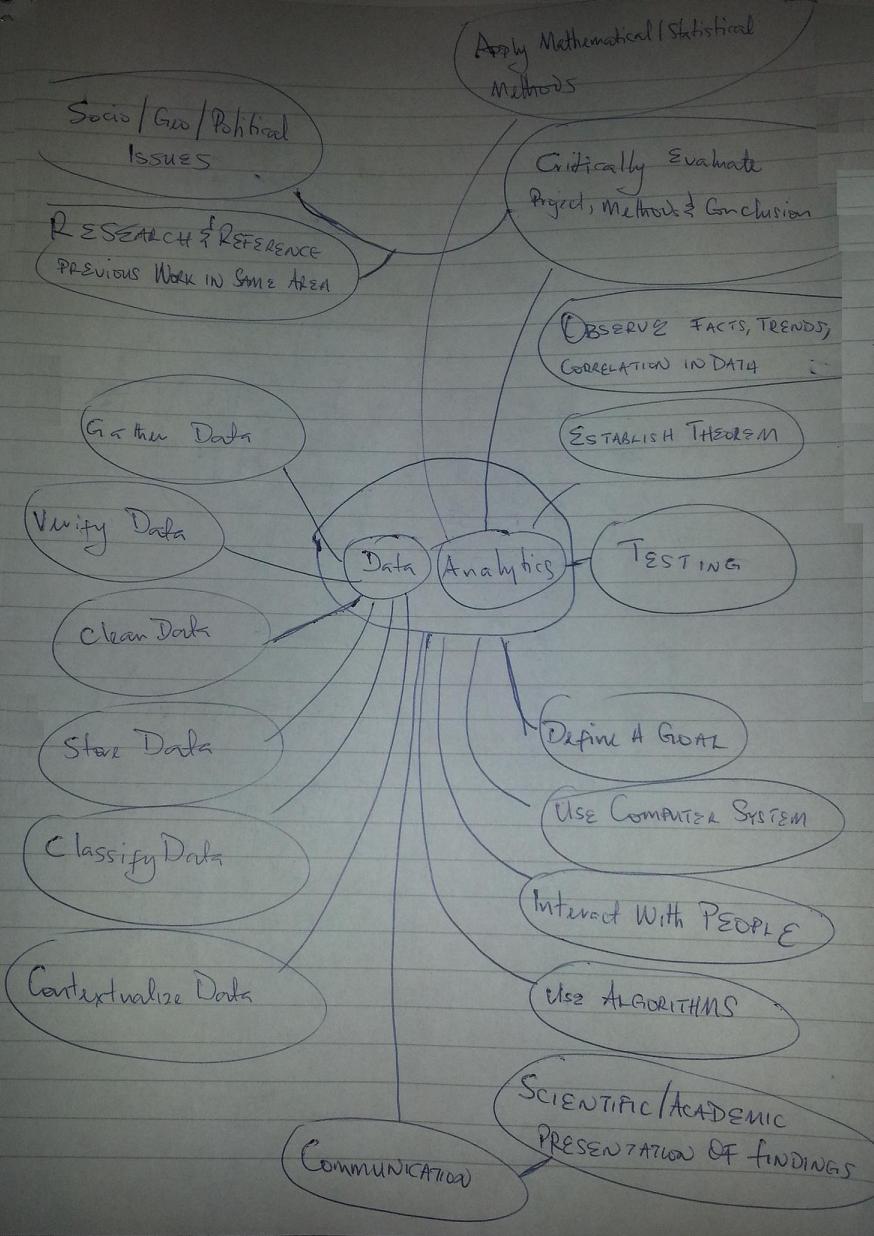 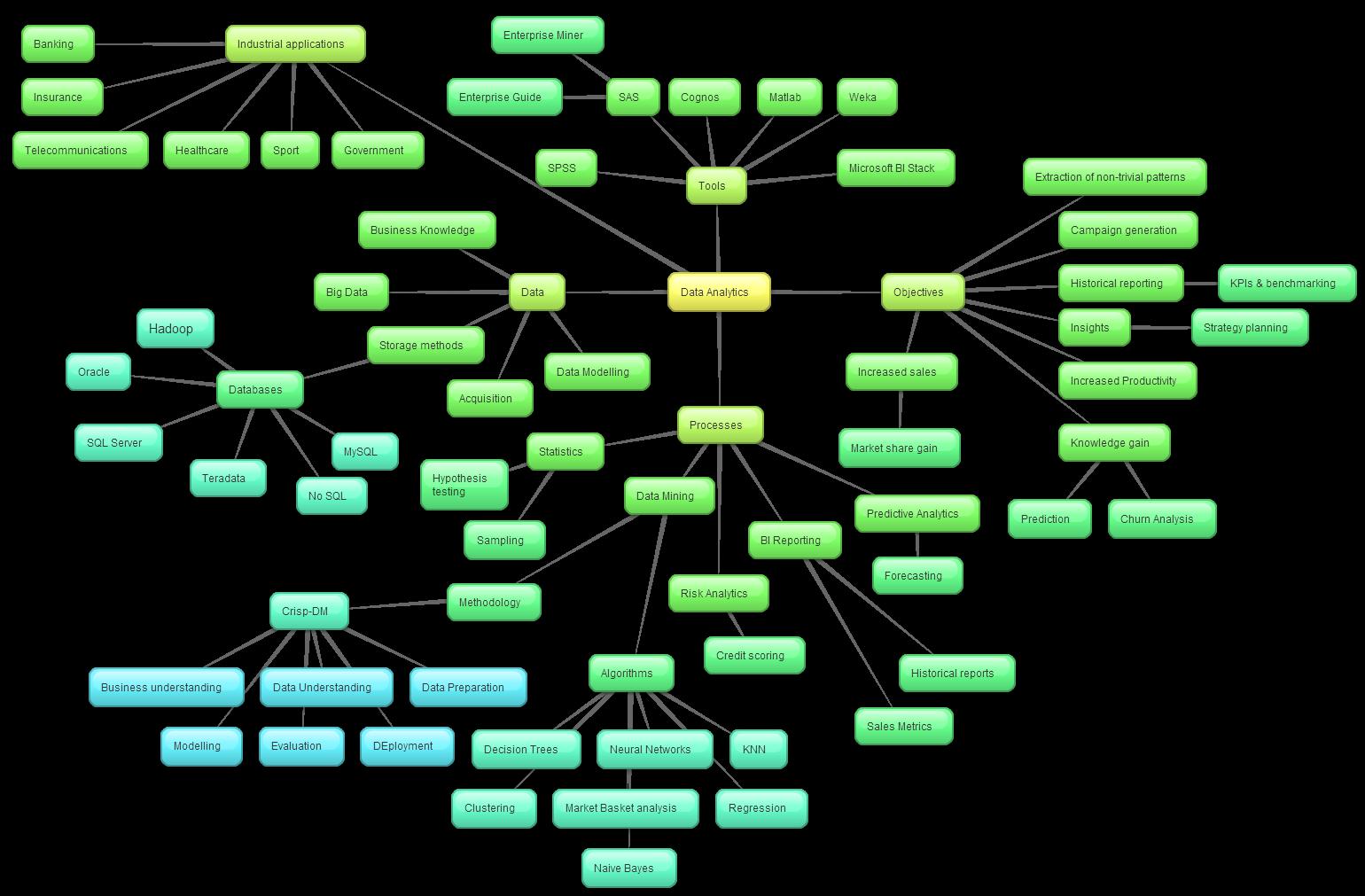 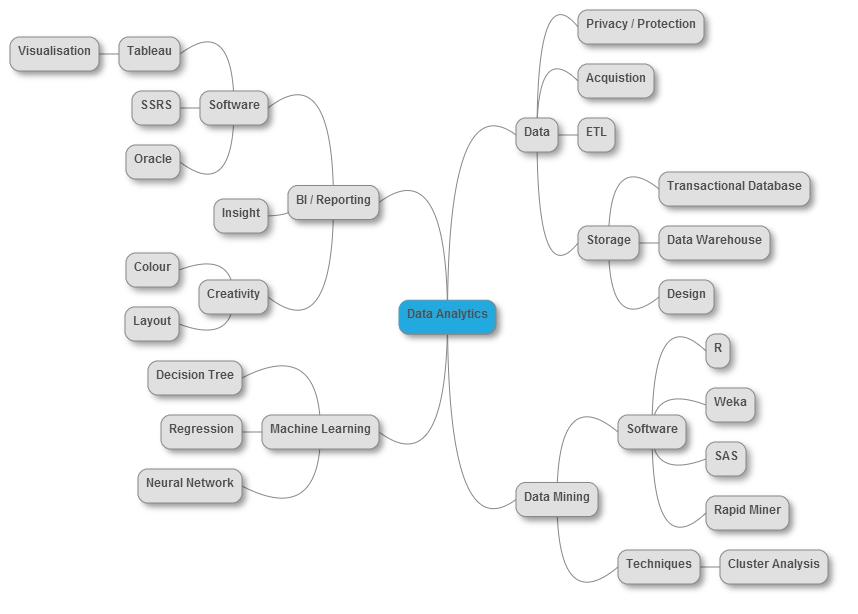 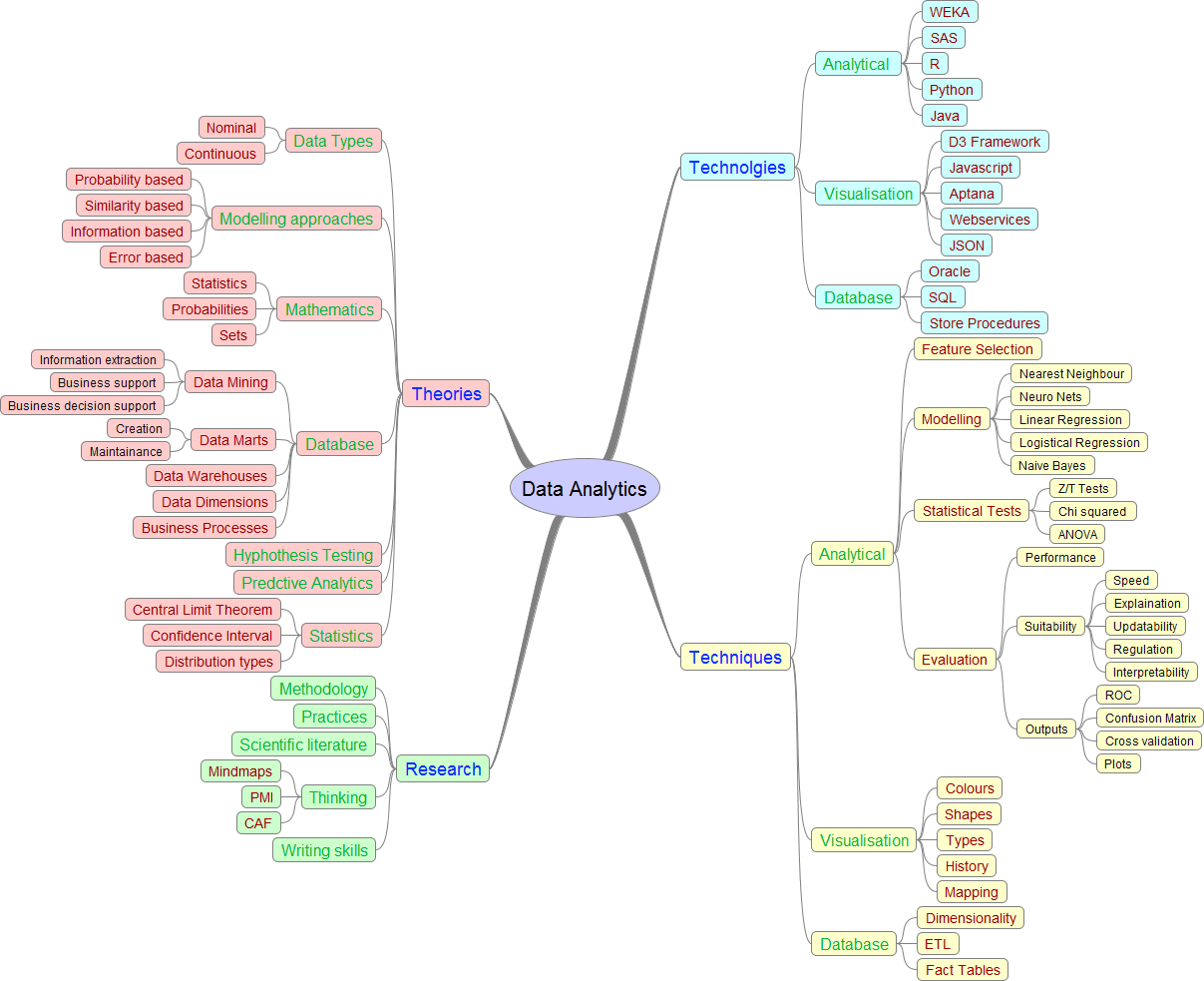 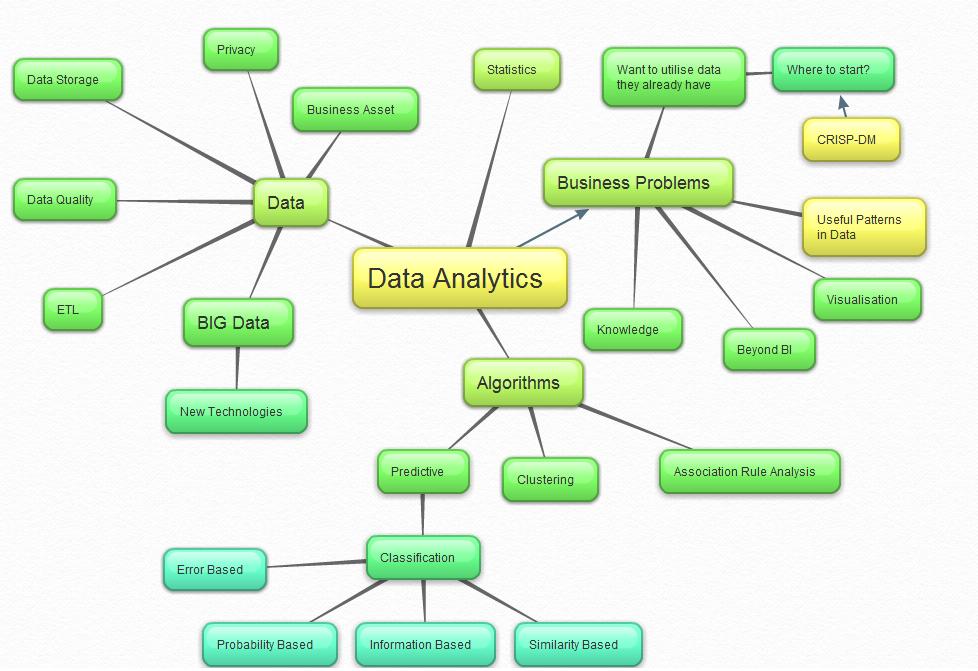 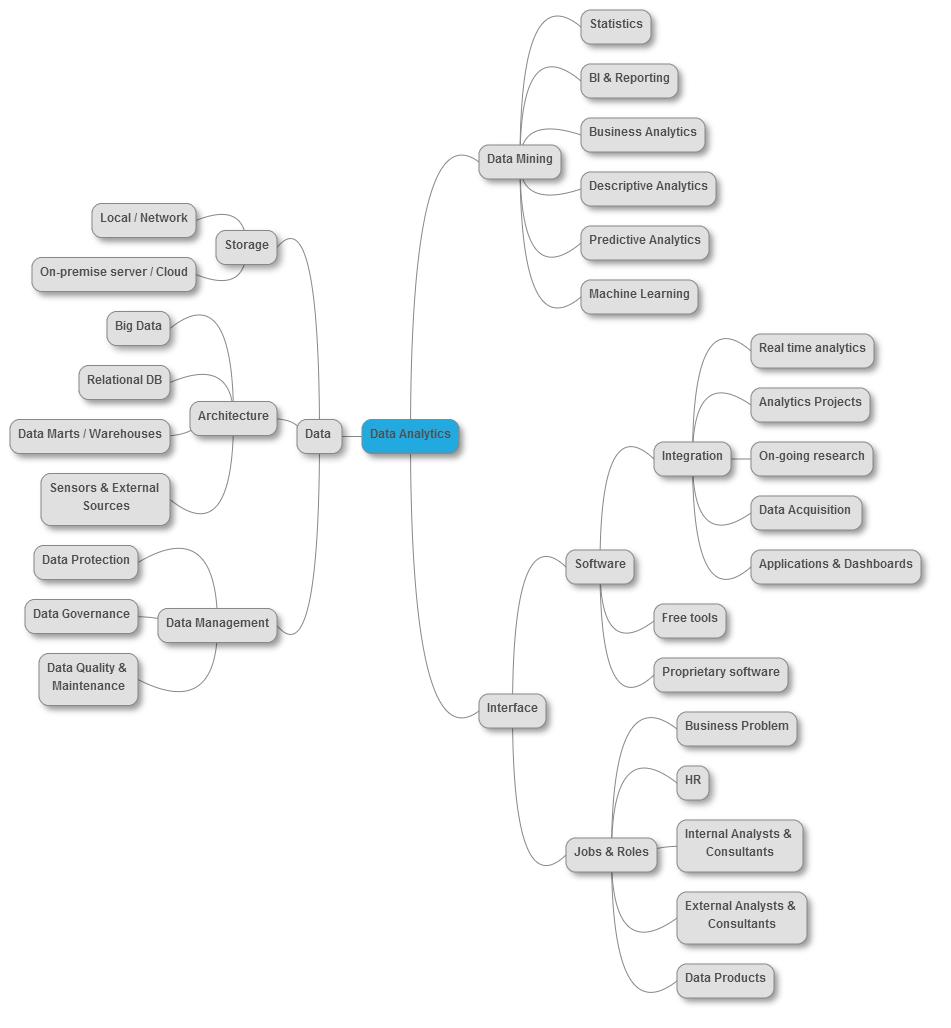 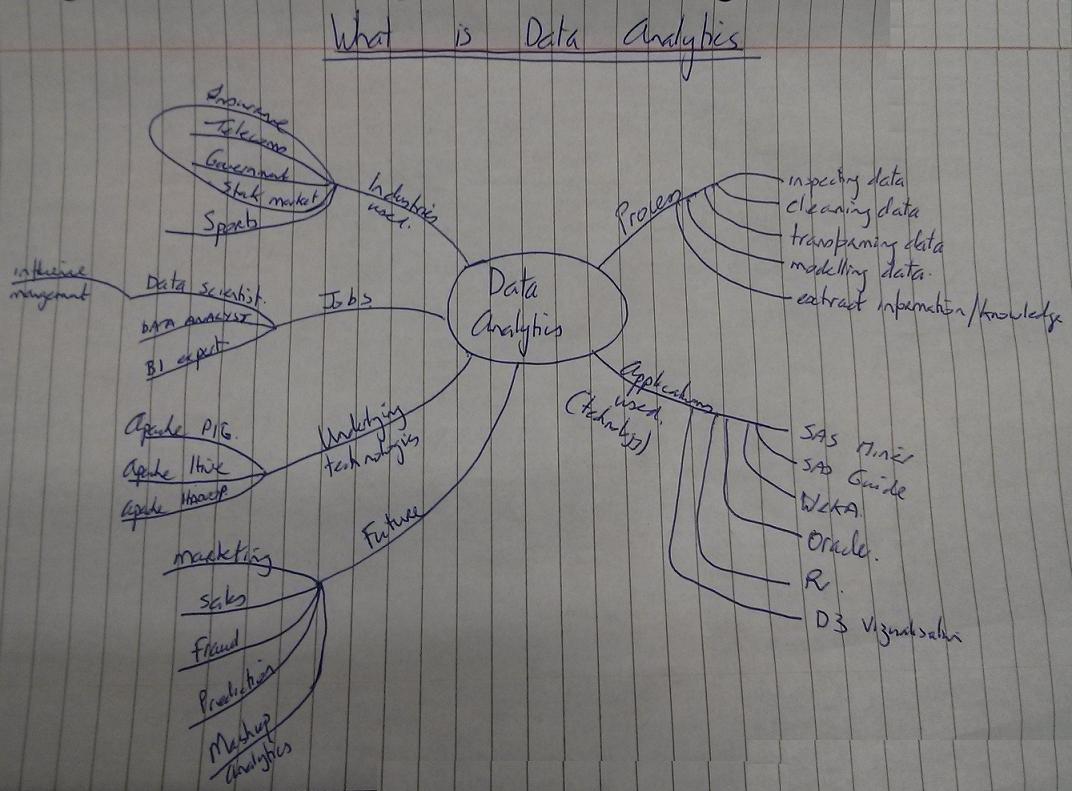 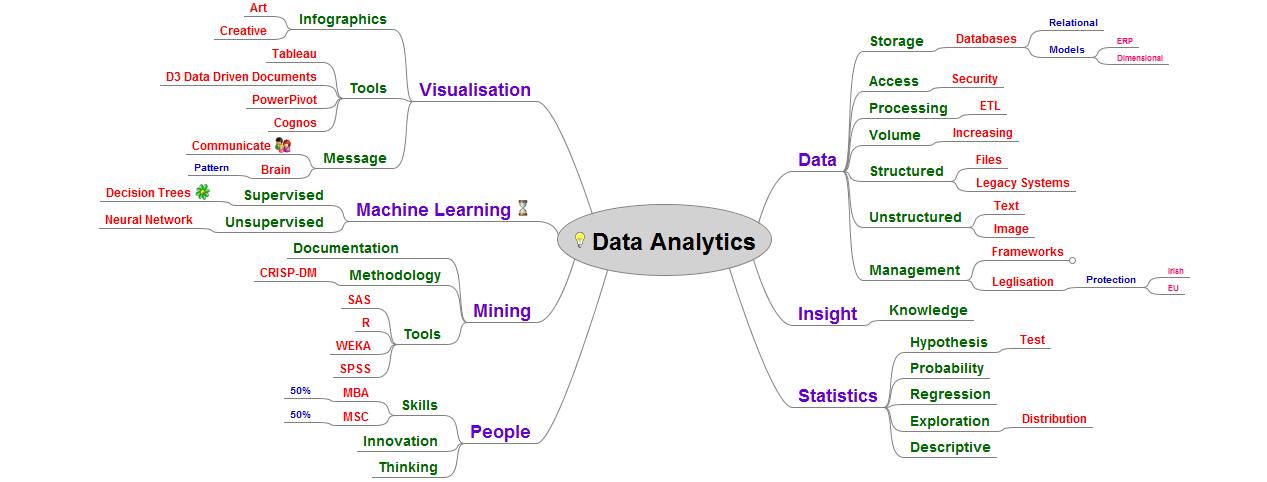 Knowledge Management
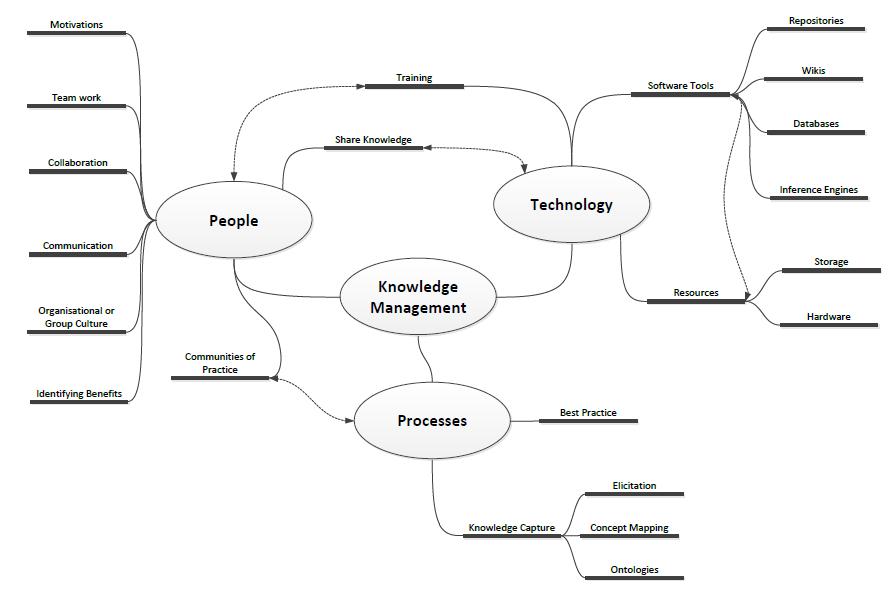 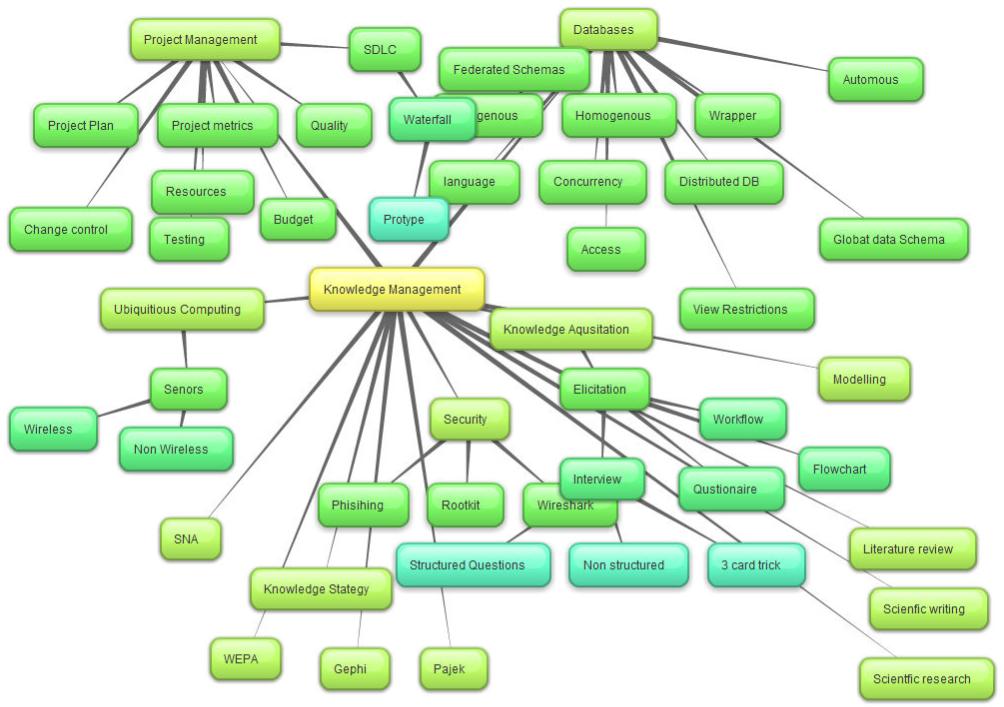 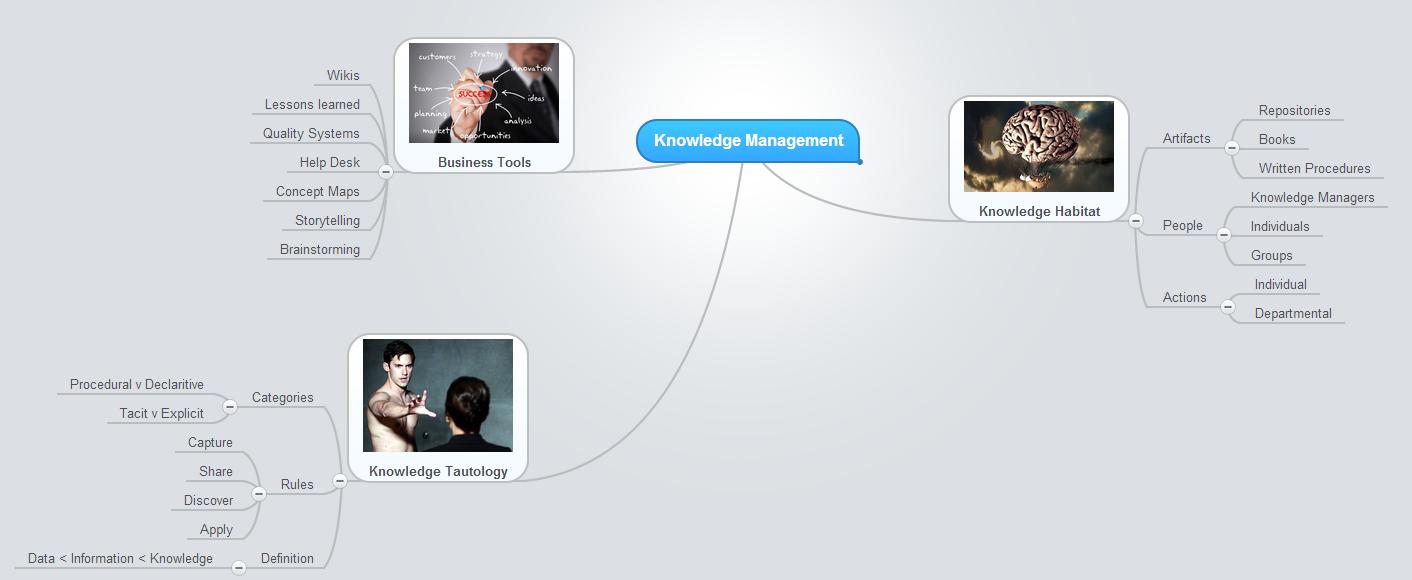 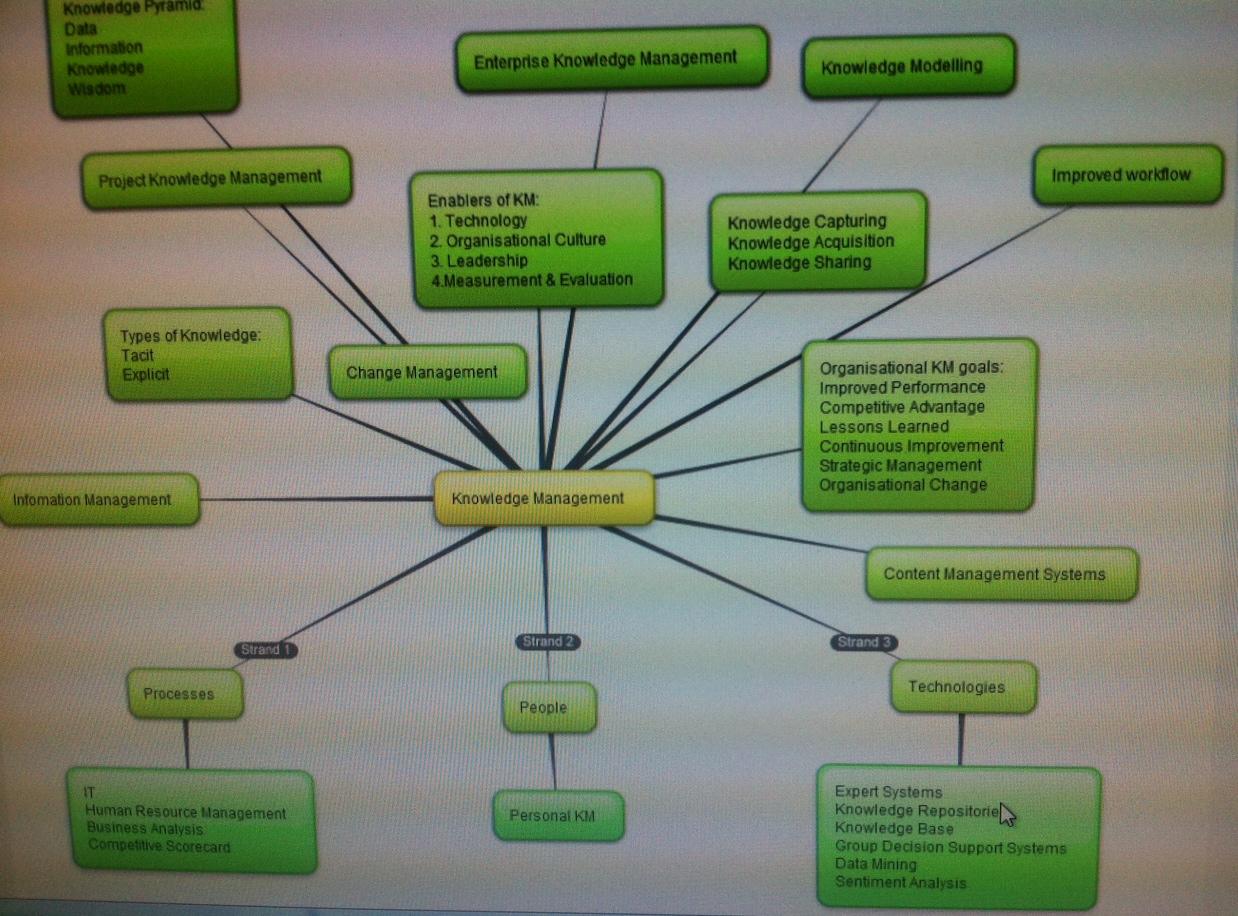 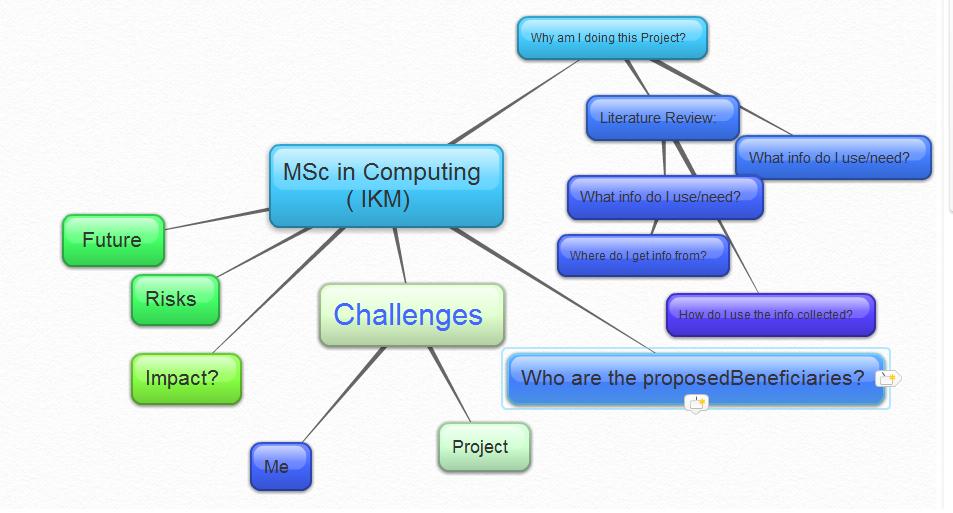 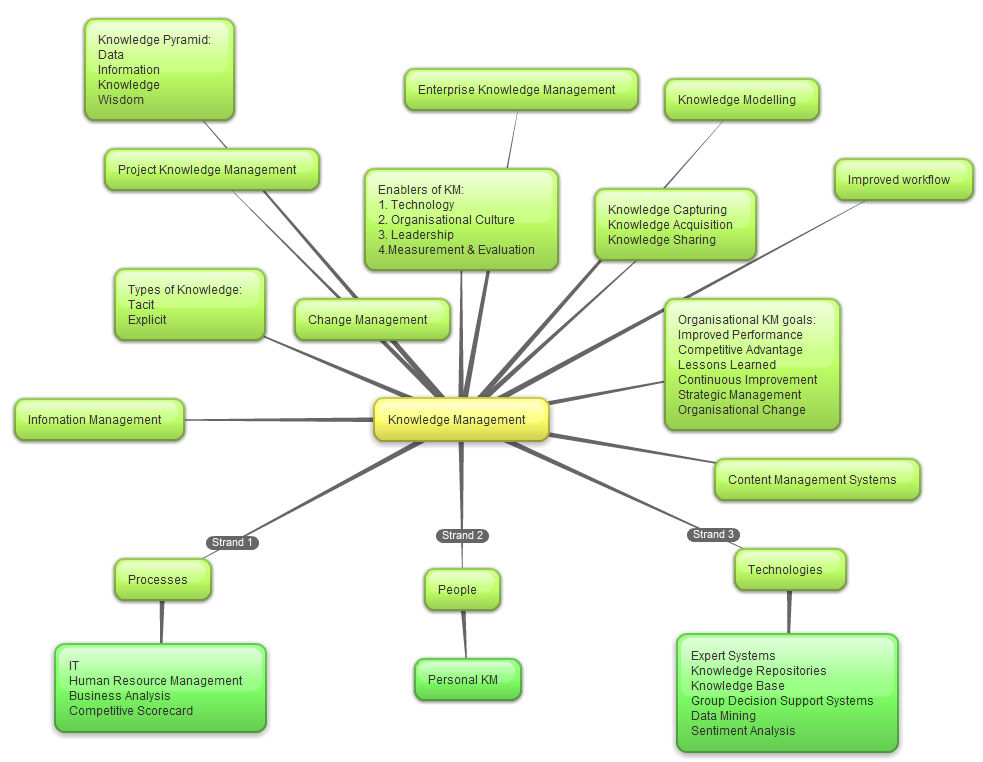